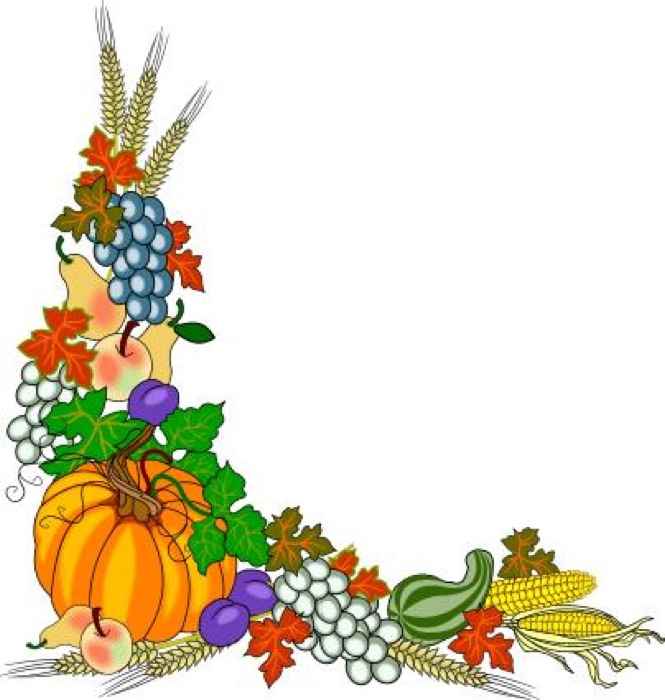 স্বাগতম
পরিচিতি
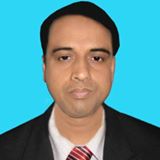 মো: আব্দুল মালেক
সহকারী শিক্ষক (কম্পিউটার)
কাজী আব্দুল মাজেদ একাডেমী
পাংশা, রাজবাড়ী।
মোবাইল : ০১৭১৭-০০২১৫১
ই-মেইল : abdulmalek1972p@gmail.com
Website: www.teachersnews24.com
শ্রেণিঃ নবম
বিষয়ঃ বিষয়ঃশারীরিক শিক্ষা ,স্বাস্থ্যবিজ্ঞান ও খেলাধুলা
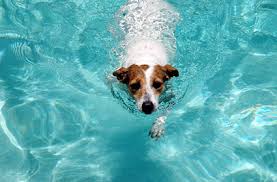 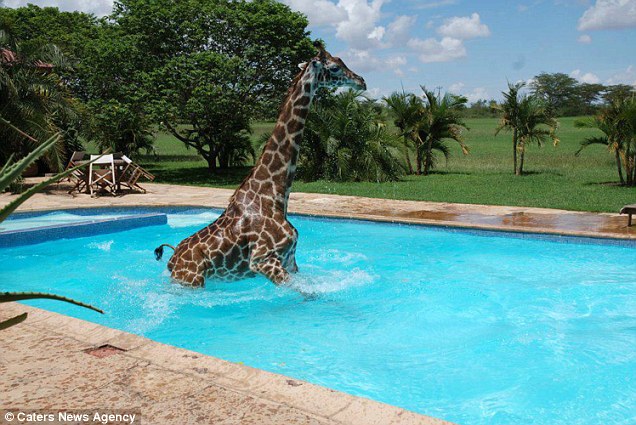 পানিতে জিরাফ
পানিতে কুকুর
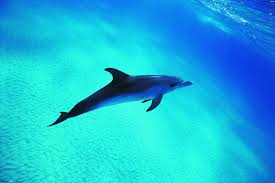 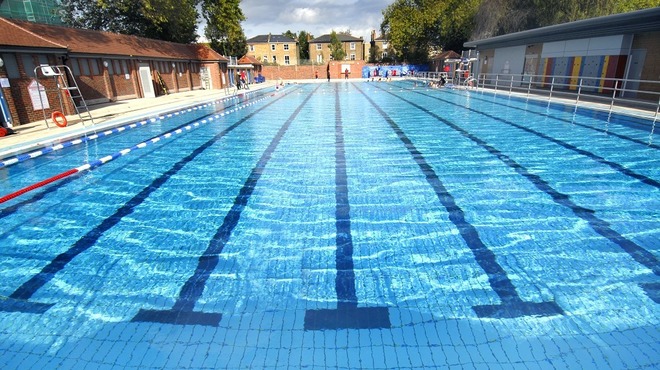 সুমিং পুল
ডলফিন
সাঁতার
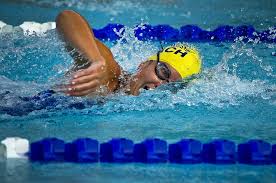 শিখনফল
এ পাঠ শেষে শিক্ষার্থীরা...
সাঁতার কী তা বলতে পারবে
সাঁতারের প্রকার ভেদ উল্লেখ করতে পারবে
সাঁতারের  কৌশল  ব্যাখ্যা করতে পারবে
সাঁতার এর নিয়মাবলি  বর্ণনা করতে পারবে
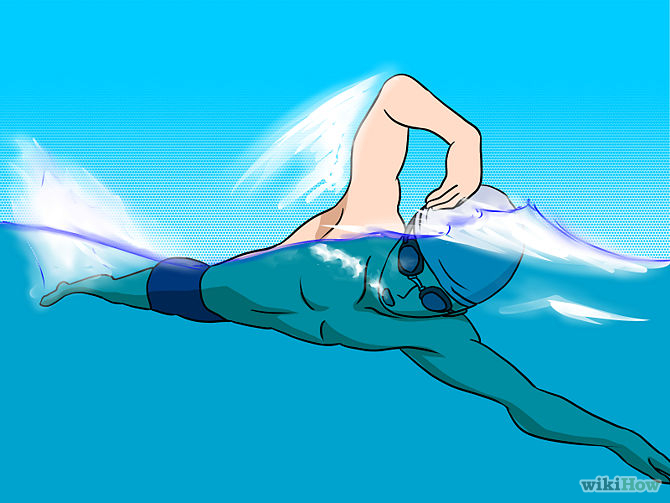 পানিতে বিচরণ করার নামই সাঁতার।
সাঁতারের প্রকারভেদ
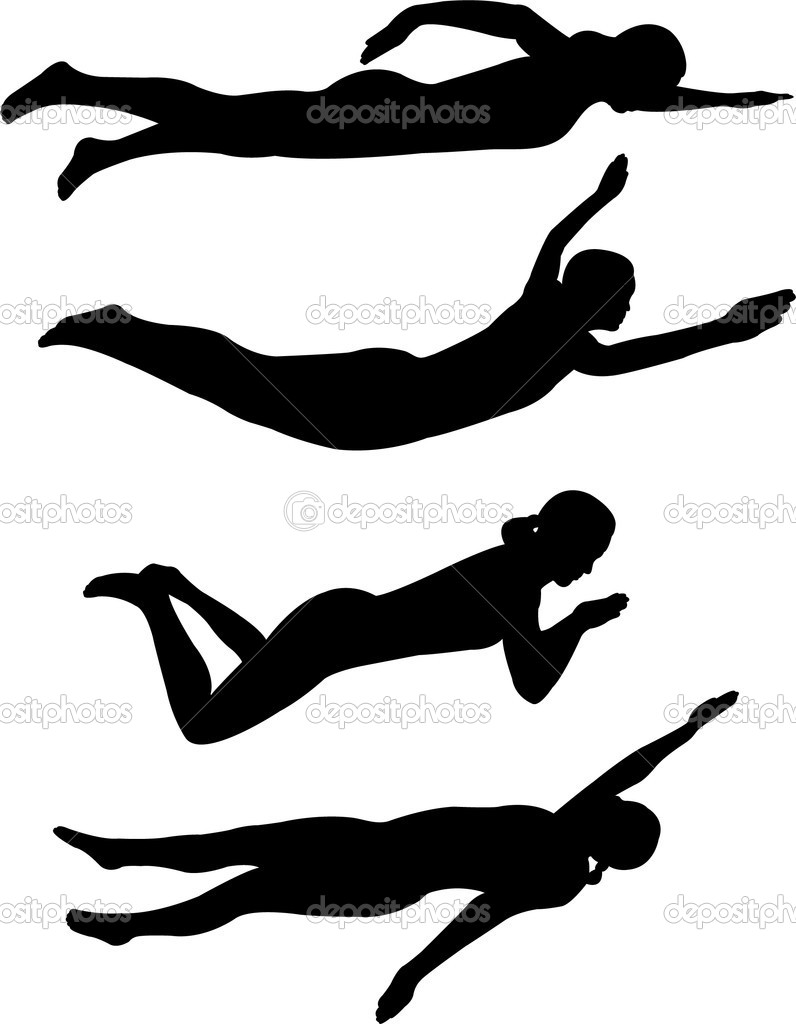 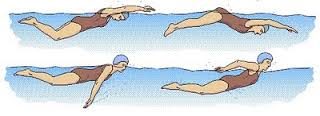 বুক সাঁতার
সাঁতারের  বিভিন্ন  কৌশল
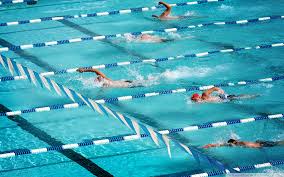 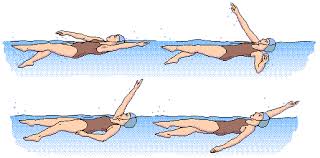 সাঁতারের  নিয়ম
ব্যাক  ষ্ট্রোক
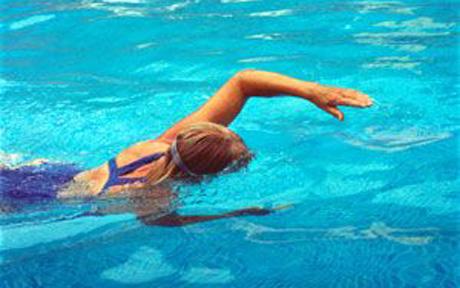 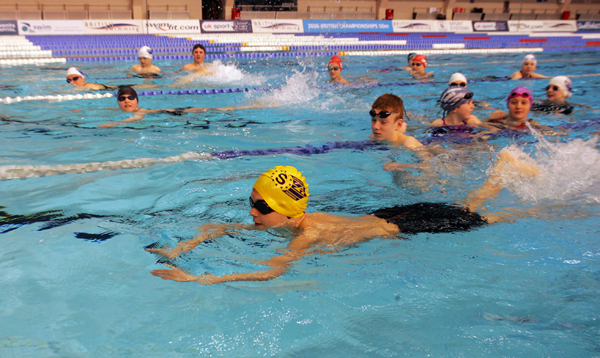 মুক্ত সাঁতার
প্রজাপতি
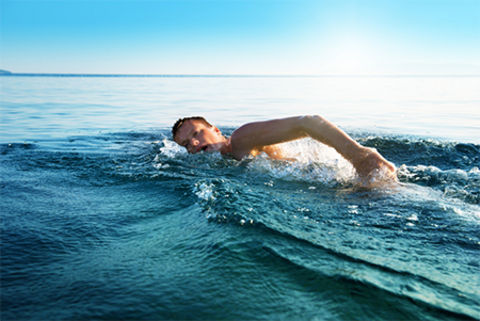 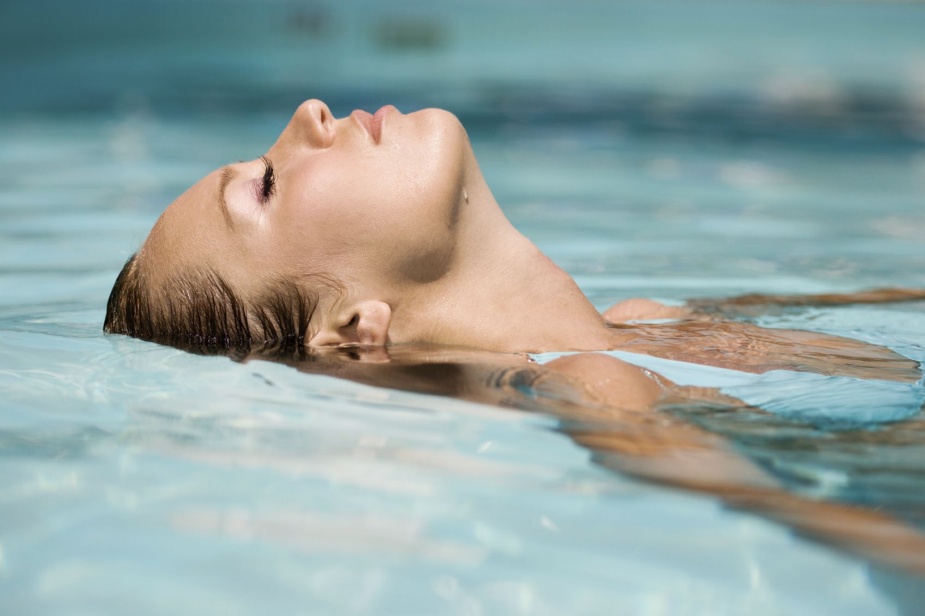 বুক সাঁতার
চিতসাতার
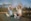 দলীয় কাজ
ক।  প্রজাপতি সাঁতারের নিয়ম গুলো  বর্ণনা  কর?
খ।  মুক্ত সাঁতারের বিভিন্ন  কৌশল গুলো ব্যাখ্যা কর?
মূল্যায়ন
সাঁতার কী?
প্রজাপতী সাঁতার কী?
মুক্ত সাঁতারের  দুটো নিয়ম উল্লেখ কর।
বুক সাঁতারের  একটি  কৌশল  উল্লেখ কর।
বাড়ির কাজ
আত্মরক্ষার জন্য সাঁতারের বিভিন্ন  কৌশল  জানা প্রয়োজন কেন ? বিশ্লেষণ কর।
ধন্যবাদ
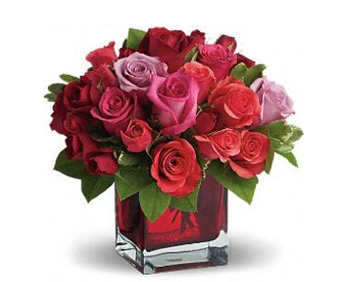